Mid-term Review of the 2020 ES Compact
Q2 APPRM meeting
20th , 21st  and 23rd July 2020
Addis Ababa, Ethiopia
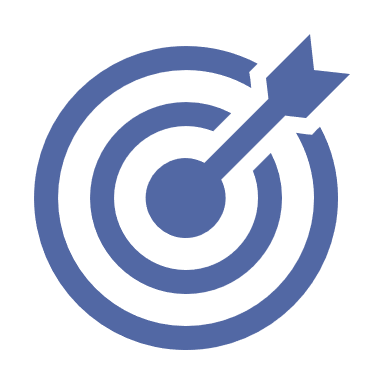 Mid-term review of the 2020 ES Compact
Programme delivery during COVID
Shifting MS priorities/ diversion of resources

COVID-related travel restrictions

Technology challenges – connectivity, platforms 

Staffing constraints/ slow recruitment process 

Political instability/ elections in some countries
Slowed down 
programme implementation
Scale and scope of policy uptake/ influence


Envisaged scale, ambition, frequency etc. of partnerships with think tanks, academic institutions etc.

Reach of planned capacity development programmes and launch of products in terms of country coverage, participants etc.
Impacting
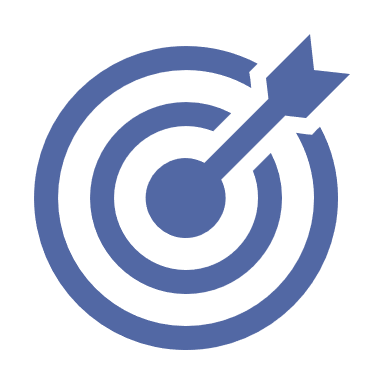 Mid-term review of the 2020 ES Compact
Examples of targets that may not be realised by year end:

Number of countries implementing AfCFTA national strategies with ECA’s technical support: 6 countries  (Commencement date for trading under AfCFTA is pushed back

Increase in the share of intra Africa trade: 17.1%

Increased share of intra-Central African trade in intra-African trade: 3%

Piloting of the African Human Security Index: 2 countries

Integration of the effects of climate change into NDCs: 6 countries

Increased number of member States that have reduced data gaps for the monitoring and reporting of SDG indicators: 20 countries
Targets for IoAs that are flagged red    in the performance matrix
Thank you !